Mots de dictées et autodictées
Pour le 16/01
Pour le 20/01
Pour le 21/01
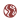 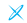 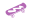 Pour le 23/01
Pour le 27/01
Pour le 28/01
Pour le 30/01
Pour le 03/02
Pour le 04/02
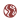 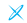 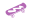 Mots de dictées et autodictées
Pour le 06/02
Pour le 10/02
Pour le 11/02
Pour le 13/02
Pour le 17/02
Pour le 18/02
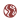 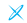 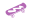